Sumo Primero
Fracciones
3° Básico. Unidad 4. 
Capítulo 14: Fracciones.
Apoyar la sistematización de la sección Problemas.
Página 112.
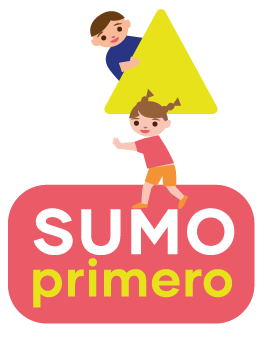 ¿Cómo podemos dividir este cuadrado en cuatro partes iguales?
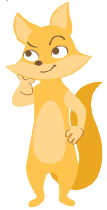 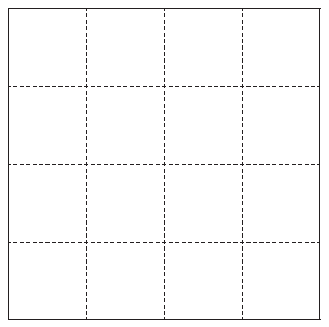 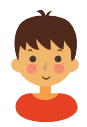 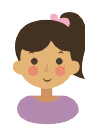 Puedo dividirlo en 4 rectángulos.
Los 4 rectángulos están formados por 4 cuadraditos.
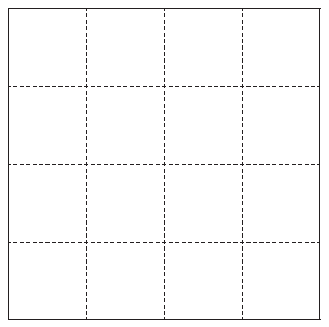 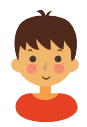 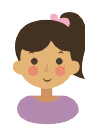 Puedo dividirlo en 
4 cuadrados.
Los 4 cuadrados están formados por 
4 cuadraditos.
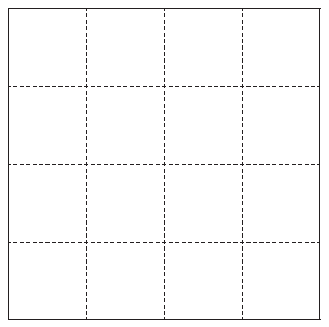 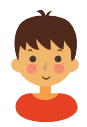 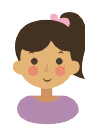 Puedo dividirlo en 
4 triángulos.
Los 4 triángulos están formados por 
4 cuadraditos.
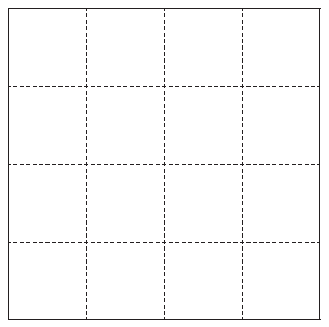 3
1
4
2
4
3
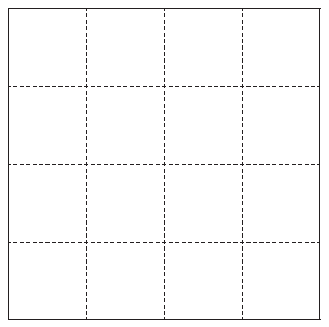 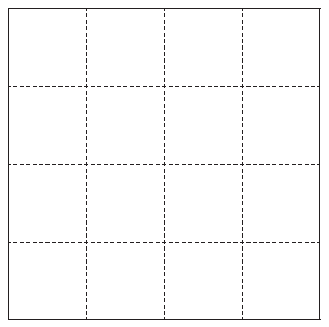 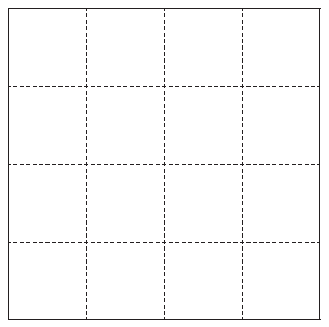 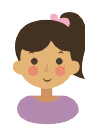 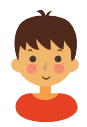 También podemos dividirlo en partes que no tienen la misma forma…
Pero sus partes también están formadas por 4 cuadraditos.
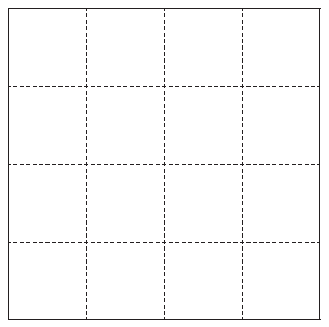 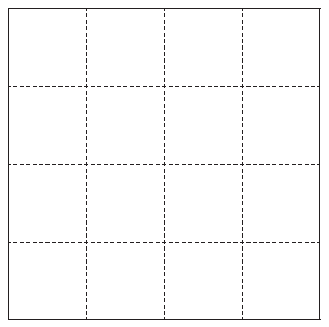 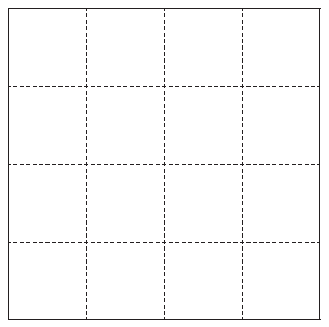 1
4
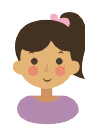 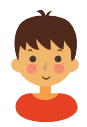 También podemos dividirlo en partes que no tienen la misma forma…
Pero sus partes también están formadas por 4 cuadraditos.
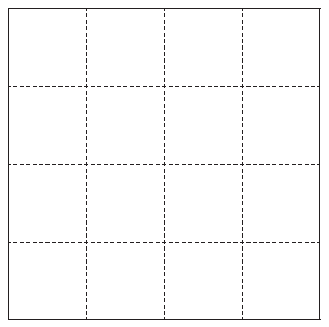 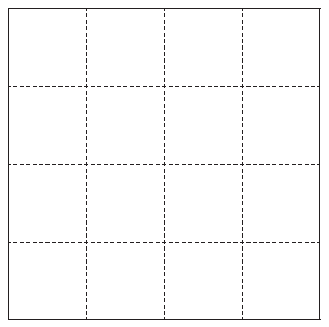 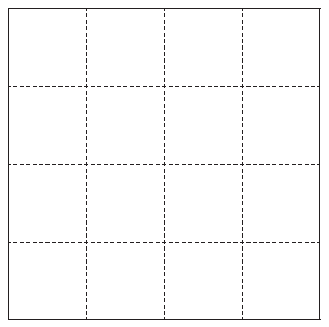 1
4
1
4
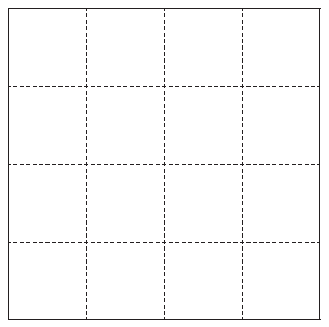 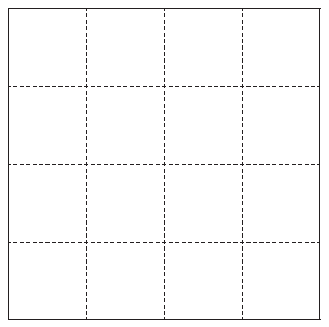 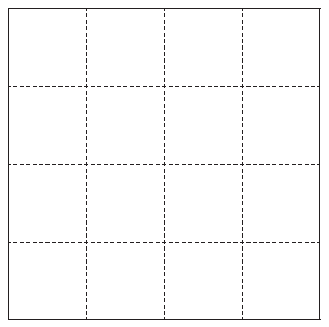 1
4
1
4
1
4
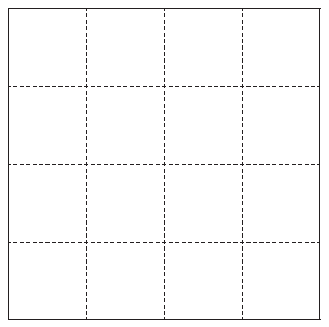 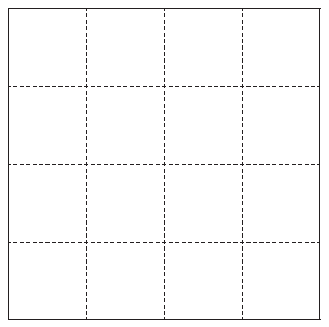 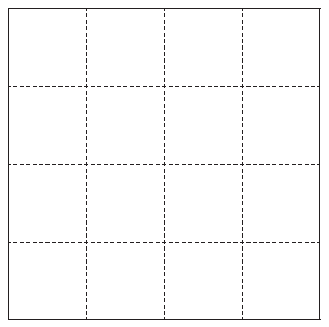 1
4
1
4
1
4
1
4
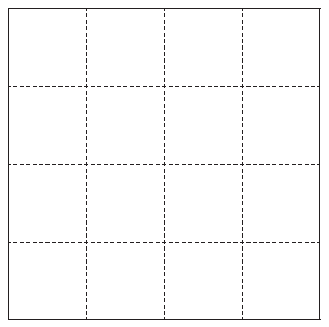 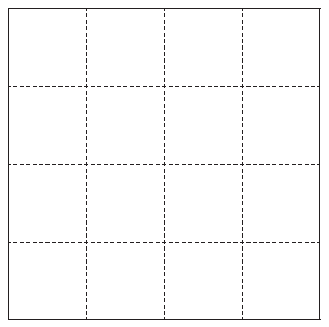 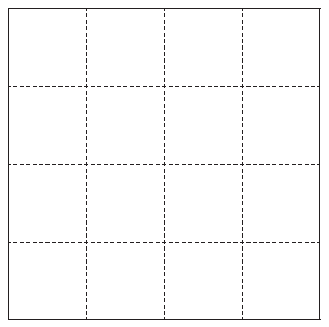 1
4
1
4
1
4
1
4
1
4
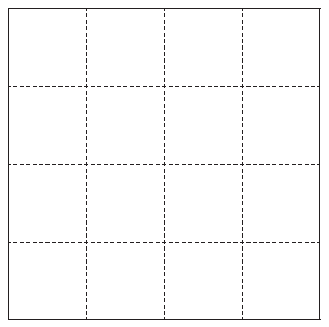 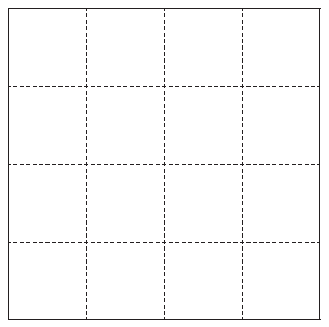 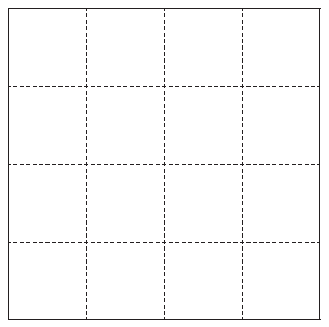 1
4
1
4
1
4
1
4
1
4
1
4
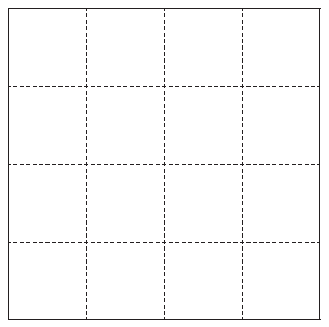 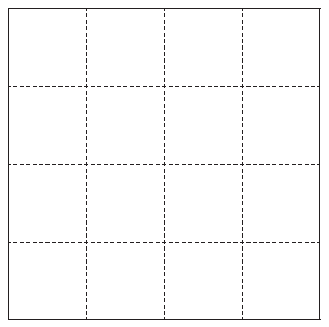 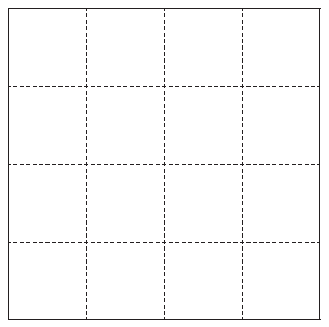 1
4
1
4
1
4
1
4
1
4
1
4
1
4
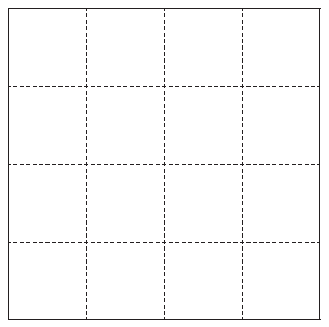 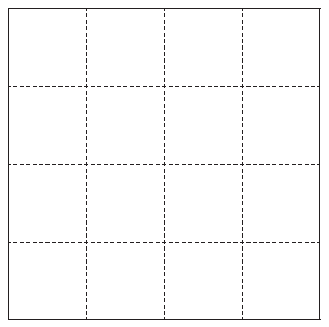 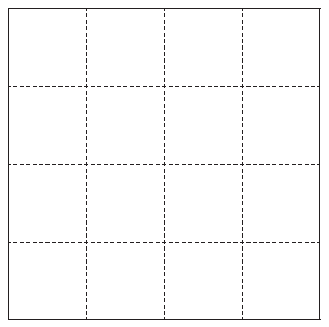 1
4
1
4
1
4
1
4
1
4
1
4
1
4
1
4
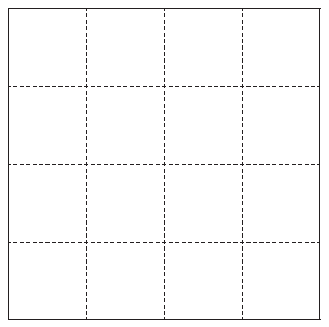 1
4
1
4
1
4
1
4
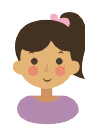 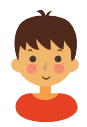 Cada parte es un cuarto del cuadrado porque está formado por 4 cuadraditos.
Este cuadrado está formado por 
4 cuartos.